Седьмое октября. Классная работа.
Подготовка  к сочинению «Гимн русской зиме» (по картинам И.И. Шишкина «Зима» и картины К.Ф. Юона «Русская зима. Лигачёво»)
К чему стремимся:
формируем умение создавать сочинение-описание на основе сопоставления произведений пейзажной живописи.
пытаемся раскрыть замысел художников при помощи лексических средств;
актуализируем лексику по теме «Описание природы. Зима.», используем изобразительно-выразительные возможности причастий и деепричастий в собственной речи;
будем стремиться видеть прекрасное в скромных уголках родной природы, любить русскую природу, воспитывать бережное отношение к ней.
Рассмотрим произведения
К.Ф. Юон «Русская зима. Лигачёво»
И.И. Шишкин «Зима»
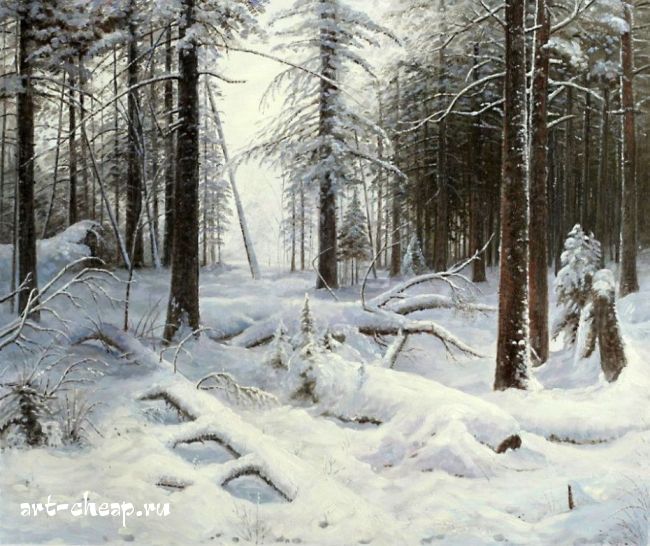 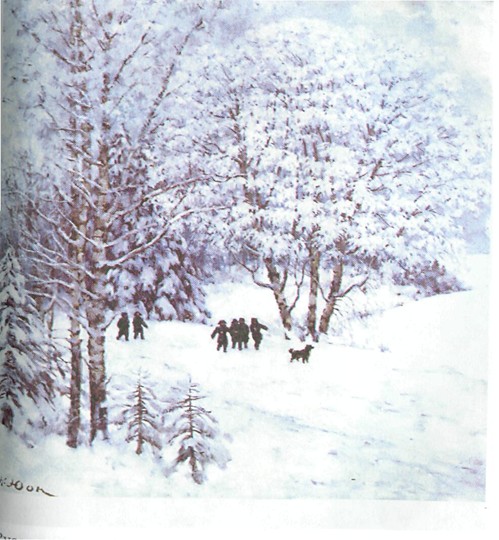 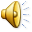 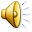 Иван Иванович Шишкин «Зима»
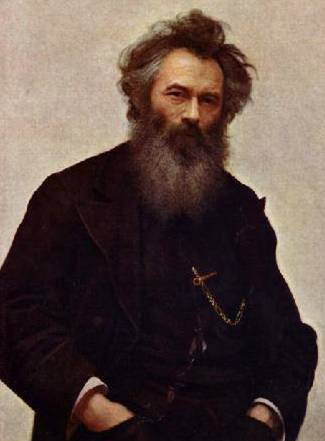 Государственный Русский музей, Санкт-Петербург
Идём в картину…
Чтобы составить свой план описания, используйте ? - помощники
Какой пейзаж предстаёт перед зрителем на картине И. И. Шишкина «Зима»?
Что вы видите на переднем плане?
Каким изобразил художник лес справа? Слева?
Как использует художник цвет, чтобы передать зрителю ощущение морозного солнечного дня? 
Снег на картине.
Как передано пространство в картине?
Какова композиция картины?
Что изображено на заднем плане?
Какие цвета преобладают в картине: теплые или холодные?Как художнику удалось передать зимнее оцепенение природы?
Лексическая работа
Объясните лексическое значение гимн, колорит, оцепенение, оживление Проверьте себя по толковому словарику.
Используя изобразительно-выразительные возможности причастий и деепричастий, наберите лексический материал, чтобы описать картину Константина Фёдоровича Юона«Русская зима. Лигачёво»
Константин Фёдорович Юон «Русская зима. Лигачёво»
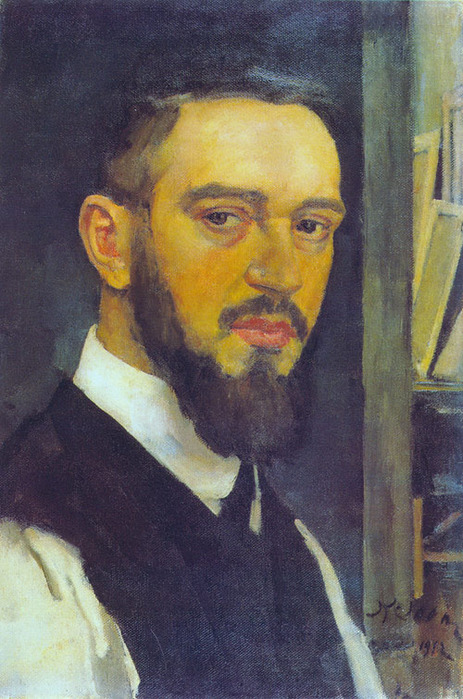 Государственная Третьяковская галерея, Москва
Лексическая работа.
Сопоставление картин И.И. Шишкина и К.Ф. Юона по общему настроению
К.Ф. Юон «Русская зима. Лигачёво»
И.И. Шишкин «Зима»
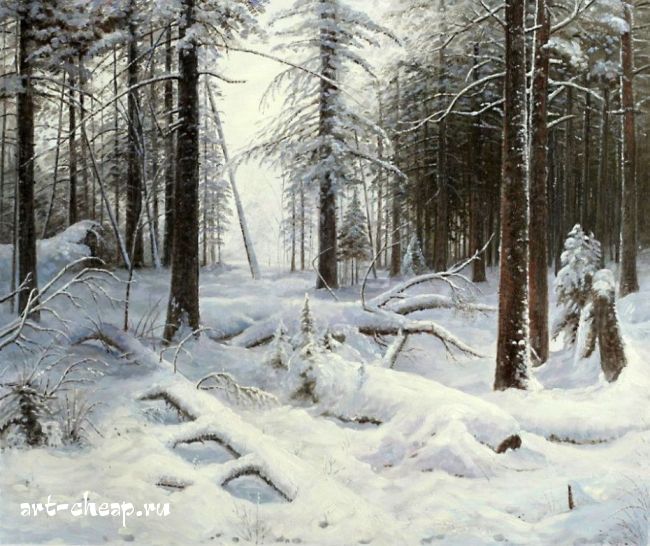 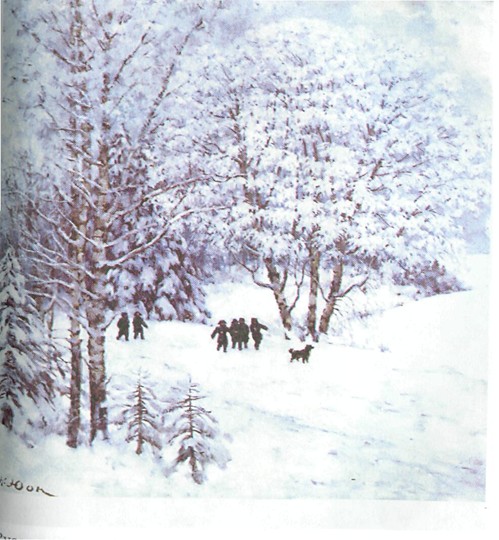 Какой предстаёт зимняя природа на картинах?
Иван Иванович Шишкин «Зима»
И.И.Шишкин изобразил природу в зимнем оцепенении, она словно скована тяжёлым белоснежным покровом, погружена в долгий зимний сон.
Константин Фёдорович Юон «Русская зима. Лигачёво»
На полотне К.Ф. Юона царит радостное оживление. Яркий свет заливает картину, воздух прозрачен и чист, и только лёгкая морозная дымка окутывает небо. Снег кажется лёгким и пушистым, он не отягощает, а украшает ветви деревьев сияющим кружевом.
Примерный план сочинения
I. И.И. Шишкин и К.Ф. Юон – замечательные русские художники-пейзажисты.
II. Зимний пейзаж в изображении И.И. Шишкина и К.Ф. Юона.
1. Описание картины И.И. Шишкина «Зима»
2. Описание картины К.Ф. Юона «Русская зима. Лигачёво»
3. Сходства и различия в изображении русской зимы на картинах И.И. Шишкина и К.Ф. Юона.
III. Картины И.И. Шишкина и К.Ф. Юона – гимн русской зиме.
Домашнее задание:
Сравните картины И.И. Шишкина «Зима» и К.Ф. Юона «Русская зима. Лигачёво».
Напишите сочинение «Гимн русской зиме». Расскажите в нём о том, что объединяет эти полотна и чем они различаются.
Используйте составленные вами материалы, материалы упр. 161 и 176 и словарика эпитетов.